Suspected Acute Coronary Syndrome / NSTEMI
Use ACS Power Plan and place hs Troponin orders
Baseline (time 0)
Draw 1st hs Troponin AND calculate Heart Score
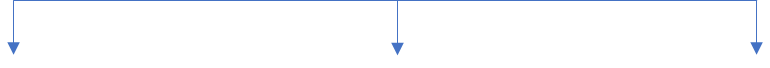 Initial hs Troponin is < 4 ng/L 
with more than 3 hours of symptoms
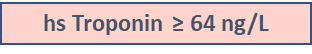 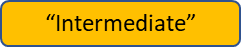 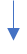 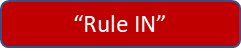 AND
Heart Score 0-3
Draw 2nd  hs Troponin   
 2 Hours after First Draw
NO
YES
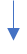 Discharge Home
“Rule OUT”
“Intermediate”
“Rule IN”
hs Troponin < 14 ng/L FEMALE ₸
hs Troponin 14-63 ng/L FEMALE₸
hs Troponin ≥ 64 ng/L
“OR”
hs Troponin < 35 ng/L MALE ₸
hs Troponin 35-63 ng/L MALE₸
Change in Values “Delta”
Δ hs Troponin ≥ 10 ng/L
“AND”
“OR”
Change in Values “Delta”
Δ hs Troponin < 5 ng/L
Change in Values “Delta”
Δ hs Troponin >5 to <10 ng/L
Admit to Hospital
₸  For gender indeterminant, use of female reference data is recommended.
Draw 3rd hs Troponin
 4 Hours after First Draw
“Rule IN”
hs Troponin > 64 ng/L
“ Intermediate”
Same Criteria as used after 2nd draw
R
“Rule OUT”
Same criteria as used after 2nd draw
“OR”
Change in Values “Delta”
Δ hs Troponin ≥ 15 ng/L
Clinical Decision needed
The CNE multi-disciplinary team suggests that after time zero, patients without known CAD (previous MI, any re-vascularization, known 70% stenosis) who have ANY hs-trop value in the ‘green zone’ can safely be discharged, regardless of initial HEART score.
hs-Troponin results should be used with other diagnostic information, patient symptoms and clinical judgement as an aid in the diagnosis of acute coronary syndrome. Adapted from ESC Guidelines, European Heart Journal , 2020 and Hughes et al., Clinical Biochem. 2023.
A critical value of ≥ 64 ng/L or delta ≥ 10 ng/L at 2 hours or delta ≥ 15 ng/L at 4 hours will be called.